RUH ID:46889
Læringsark
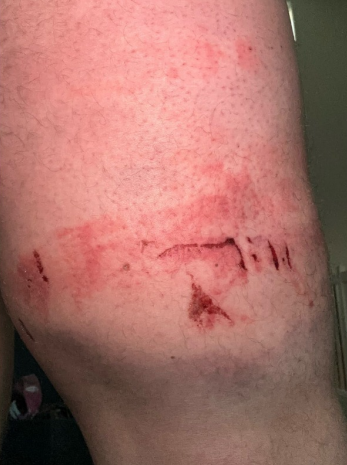 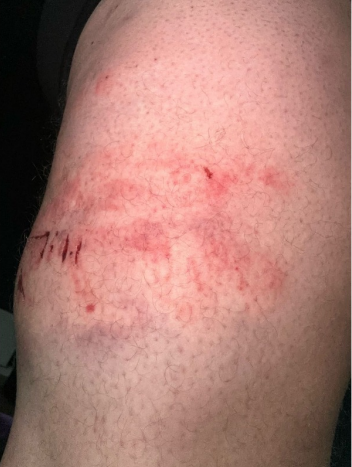